一般の方向け 疫学紹介スライドショー
2016年度日本疫学会スライドコンテスト受賞作品
「○○は健康にいい」と言うためには？～ 身近な疑問に答えを出す疫学手法 ～
日本運動疫学会スライドショーコンテストＷＧ
はじめに｜「どっちがいいの？」 に答える疫学手法
世の中には、健康に関するさまざまな情報が溢れています。

「○○は身体にいい」、「△△は健康にいい」 と耳にすると、ついついそれに手を伸ばしたくなります。しかし、その情報には十分な根拠があるのでしょうか？

健康情報に限らず、「○○するのとしないのと、どっちがいいの？」 といった日常の疑問について、その根拠を示せるのが 疫学手法 です。

このスライドでは、 「肥満にならないためには、運動部に入るのと入らないのと、どっちがいいの？」 という架空のテーマに沿って疫学手法について解説します。

信頼できる根拠を示すのは容易ではなく、多くの困難（批判やツッコミなど）を乗り越えなくてはなりません。

それでは長い道のりの始まりです。まずは何から始めればよいでしょうか…
記述疫学｜頻度や分布を確認する
最初に気になること
どのくらいの高校生が運動部に所属しているのか？
どのくらいの高校生が肥満なのか？


ただし、得られた結果を単純に信じるのは注意が必要です。


なぜなら、
実際に調査した人と想定していた人が一致しているとは限らない
測定した値と本当の値が一致しているとは限らない
からです。
例えば、高校生を対象に調査します。
運動部への所属と肥満について調べます。
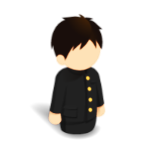 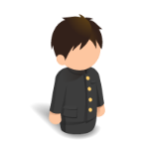 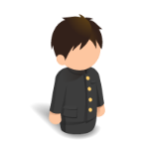 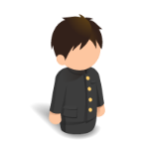 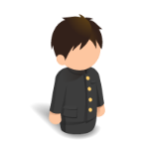 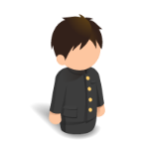 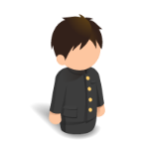 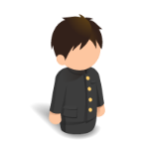 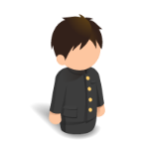 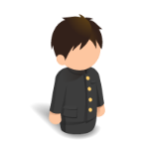 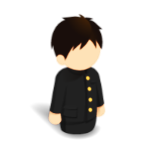 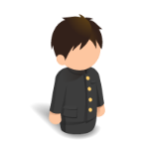 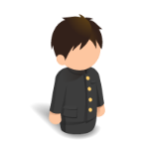 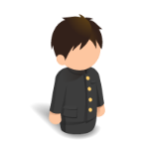 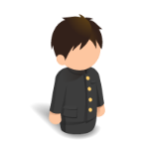 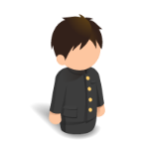 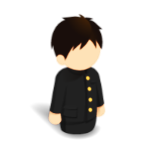 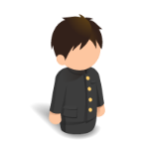 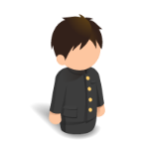 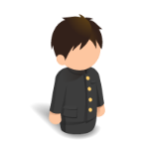 肥満
肥満
肥満
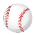 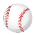 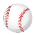 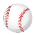 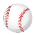 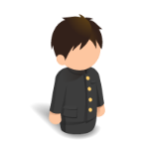 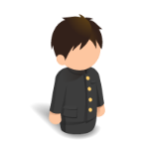 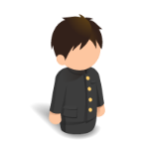 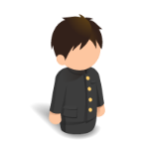 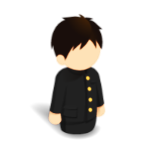 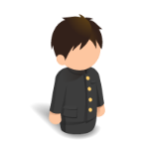 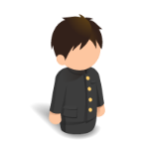 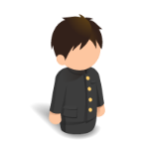 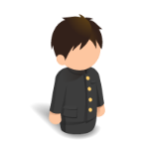 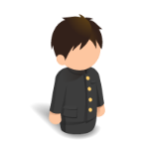 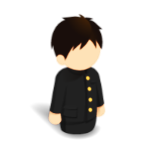 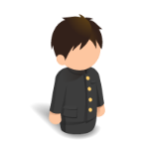 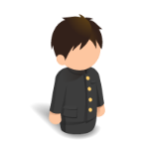 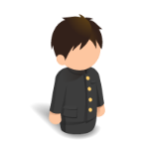 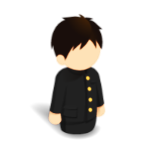 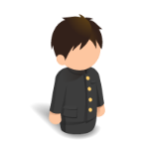 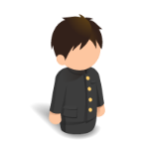 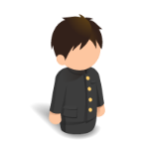 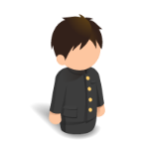 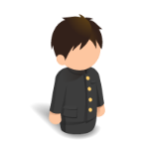 肥満
肥満
肥満
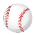 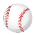 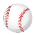 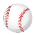 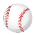 肥満
50%
（10人÷20人）
30%
（6人÷20人）
運動部
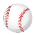 例えばこんな感じ…
観察したことが真実とは限らないので注意！
果肉入り
開封
チョコレート
20％増量中
真実
（思ってたんと違う！）
観察
（おいしそうなチョコだ！）
横断研究｜関連の強さ・方向を確認する
次は、この2つに何か関連がないのか気になります。


不十分な理由
「肥満だから（運動が苦手などの理由により）運動部に入らないだけではないの？」 とツッコまれるからです。
肥満が原因で運動部に入らない可能性もある。


これは部活と肥満を同じタイミングで一緒に調査しているために起こります。
部活の違いで肥満の割合を比べてみましょう。
肥満
肥満
肥満
肥満
肥満
肥満
運動部
非運動部
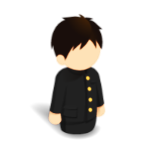 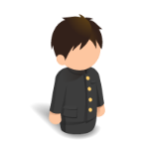 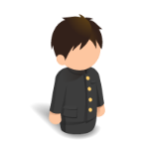 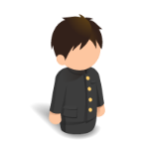 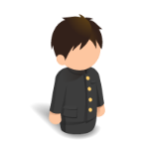 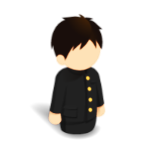 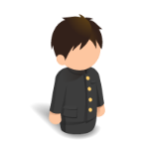 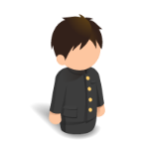 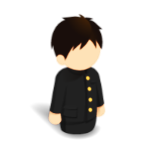 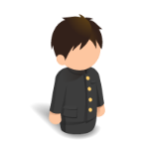 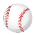 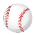 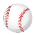 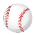 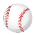 肥満
肥満
肥満
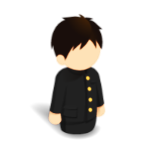 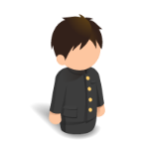 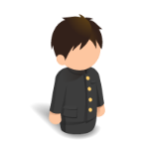 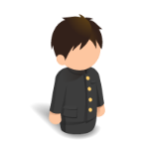 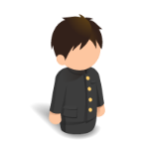 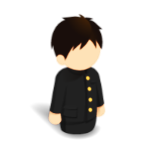 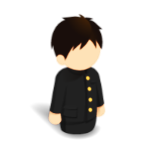 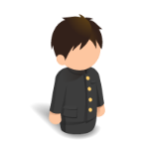 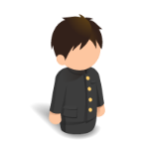 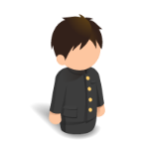 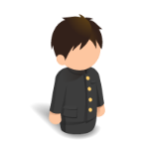 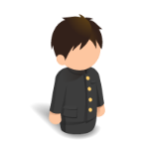 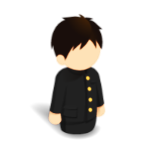 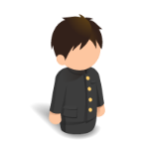 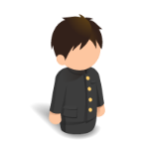 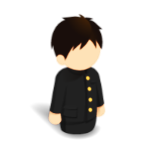 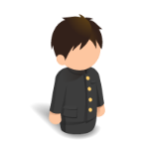 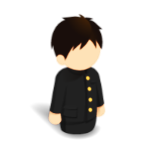 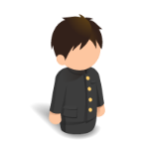 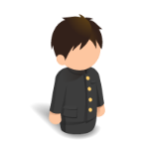 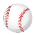 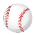 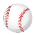 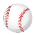 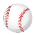 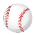 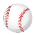 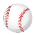 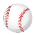 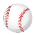 肥満
肥満
肥満
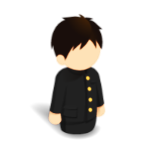 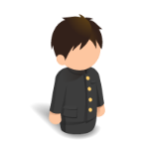 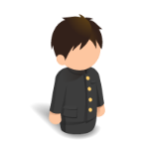 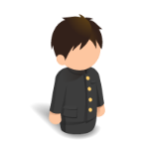 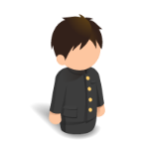 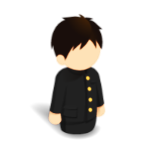 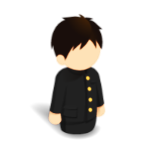 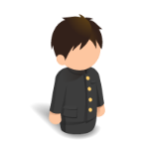 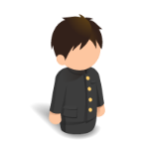 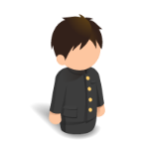 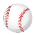 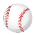 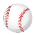 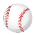 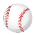 非運動部
肥満少ない
肥満多い
運動部のほうが肥満は少ないようですが、実はこれだけではまだまだ検討は不十分です。
運動部
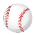 コホート研究｜時間的順序を考慮した検討方法
どっちが先かを明らかにするためには、時間的順序 を明確にする必要があります。


肥満の学生を除くことで、「新たに肥満になるかどうかは、所属する部活動の違いのせい」 と判断することができます。


運動部と非運動部では、新たに肥満になった割合に違いがありそうです。
運動部：2名 ÷ 8名 ＝ 25%
非運動部：2名 ÷ 6名 = 33.33…%
入学～卒業まで調査します。入学時に肥満ではない学生だけに限定するのがポイントです。
肥満
肥満
肥満
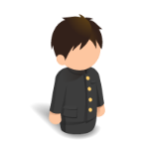 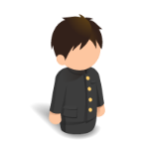 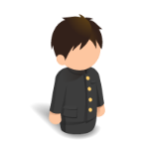 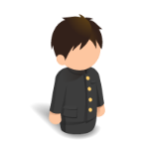 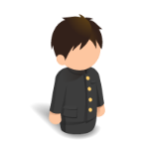 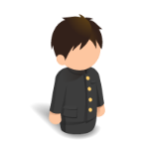 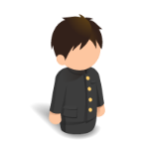 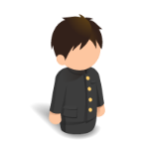 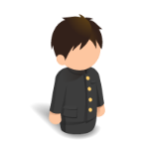 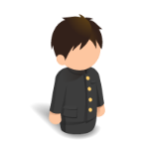 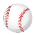 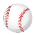 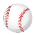 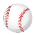 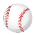 肥満
肥満
肥満
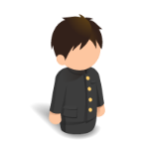 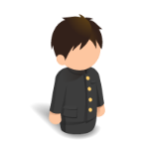 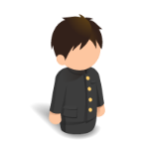 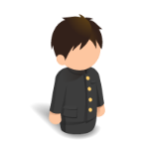 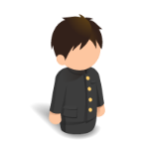 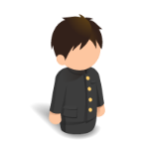 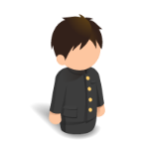 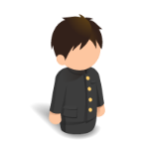 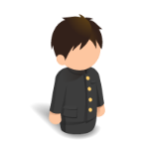 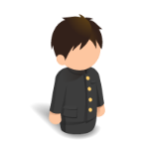 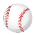 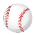 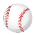 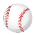 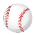 運動部
非運動部
入学
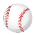 追跡
（時間を考慮）
卒業
肥満
肥満
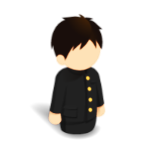 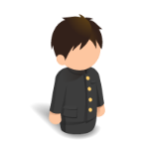 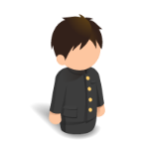 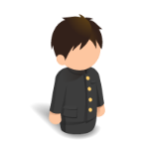 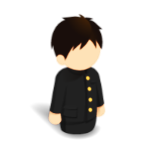 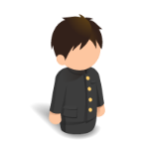 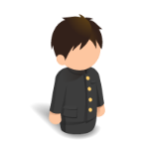 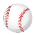 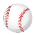 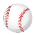 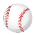 肥満
肥満
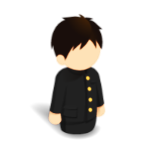 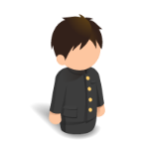 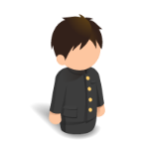 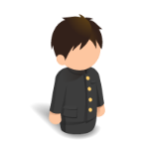 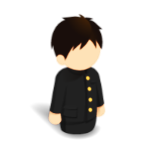 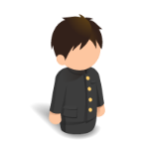 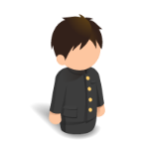 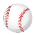 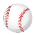 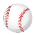 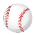 肥満になりにくい
肥満になりやすい
そして、肥満になった人の割合を比べます。
症例対照研究｜時間的順序を考慮した別の方法
別な方法でも時間的順序は確認できます。


これは 症例対照研究 と呼ばれます。


それぞれの群の過去の運動部への所属割合に違いがありそうです。
肥満群：2名 ÷ 10名 ＝ 20%
肥満ではない群：6名 ÷ 10名 = 60%


現在の特徴の違いは、過去の状況が違っているためと考えるわけです。
3年間で運動部に所属していた割合を肥満群と肥満ではない群で比べます。
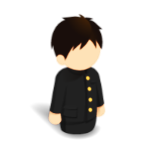 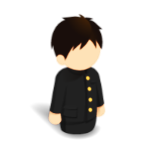 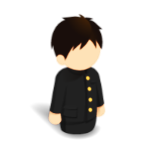 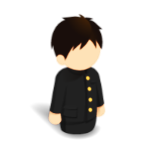 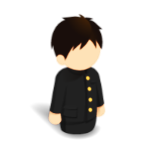 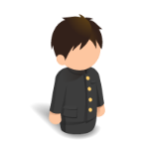 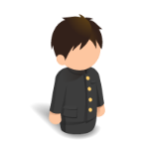 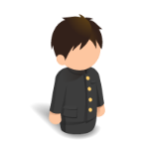 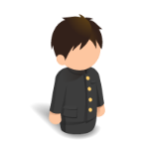 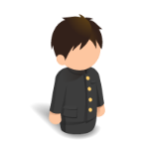 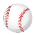 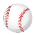 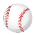 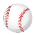 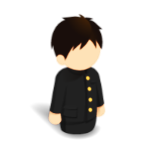 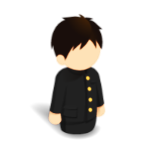 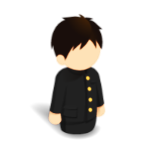 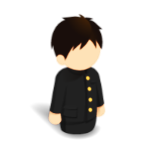 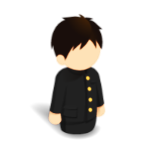 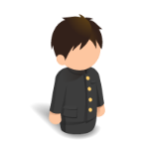 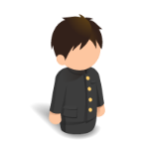 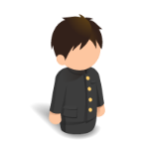 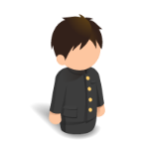 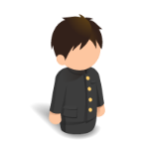 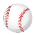 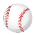 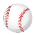 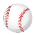 3年間
時間を遡る
（時間を考慮）
卒業
肥満
肥満
肥満
肥満
肥満
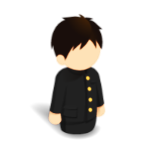 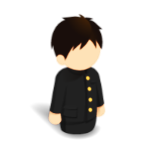 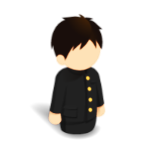 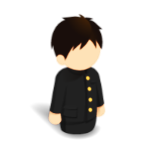 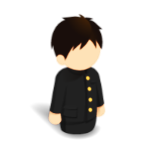 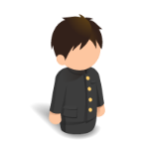 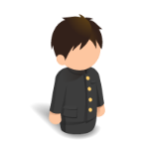 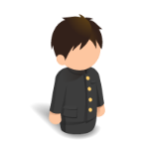 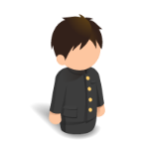 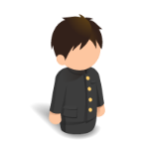 肥満
肥満
肥満
肥満
肥満
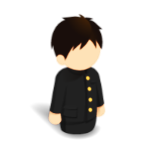 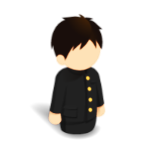 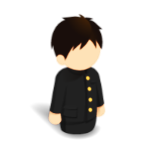 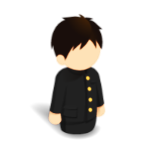 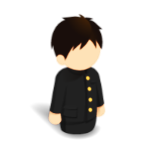 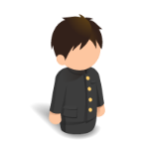 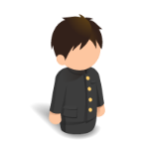 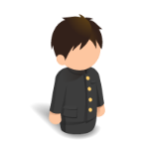 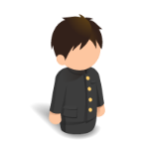 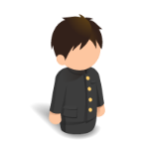 肥満
肥満ではない
例えば、現在の体型によって学生を分けます。
コホート研究と症例対照研究の違い
コホート研究
肥満のなりやすさ を比較する
肥満
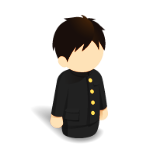 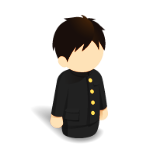 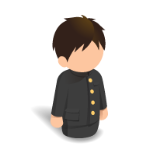 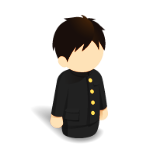 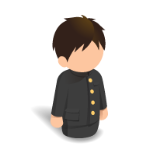 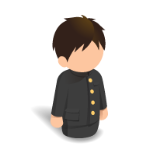 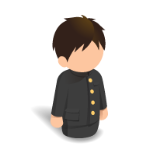 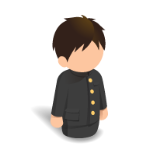 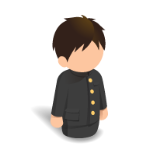 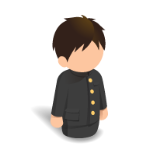 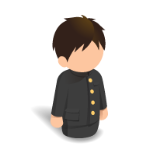 肥満
肥満
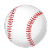 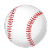 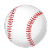 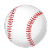 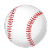 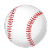 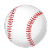 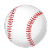 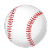 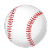 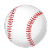 追跡
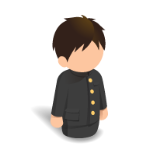 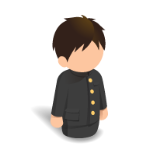 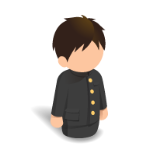 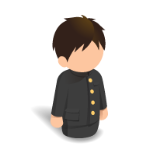 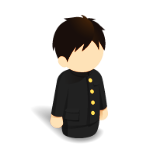 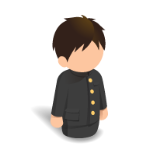 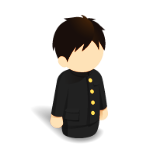 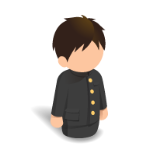 症例対照研究
過去
現在
未来
運動部の割合 を比較する
肥満
肥満
肥満
肥満
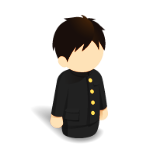 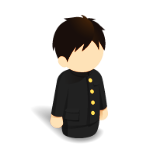 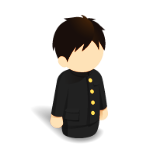 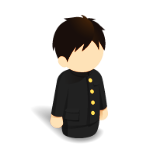 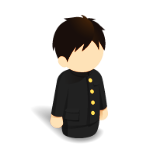 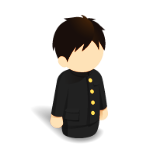 肥満の男子学生（症例）
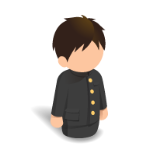 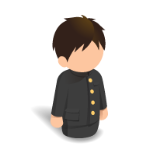 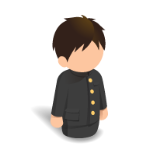 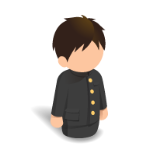 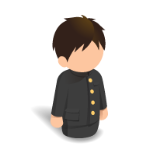 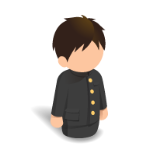 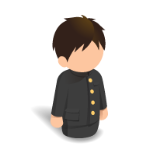 肥満でない男子学生（対照）
介入研究｜ 実際に○○させてみる研究
これまではただ観察しているだけでした。


今度は実際に運動部に入ってもらってみて、本当かどうか確かめたくなります。


結果として、 「運動部に入ってもらうと、肥満になりにくい」 ことが明らかになります。


でも、好きなほうの部活を選ばせると…
「運動嫌いは運動部に入りたがらないはず」と今度はツッコまれます。
部活の影響ではなく、もともとの運動量の違いが原因かも…。
肥満でない学生を対象に入学したら必ず部活に入ってもらうようにします。
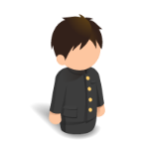 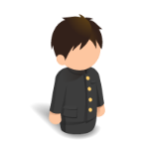 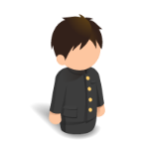 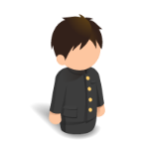 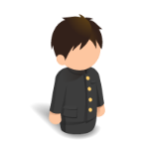 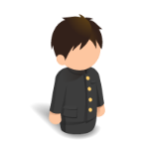 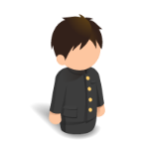 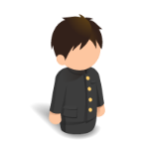 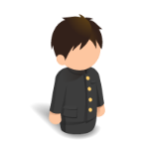 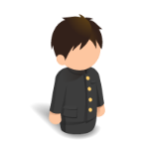 好きなほうを選んでもらう
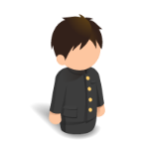 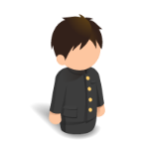 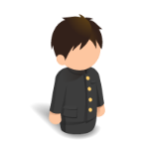 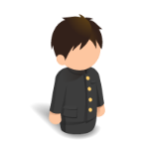 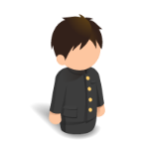 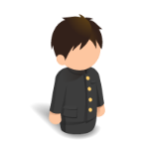 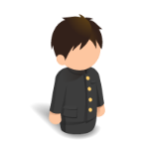 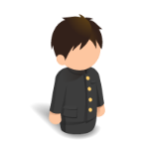 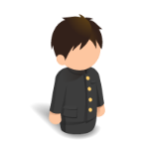 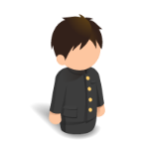 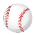 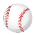 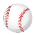 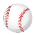 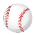 非運動部
卒業まで追跡
肥満
肥満
肥満
肥満
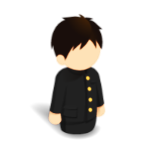 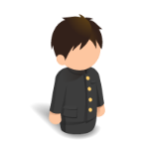 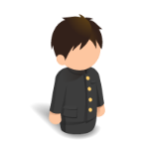 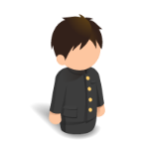 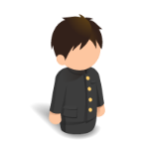 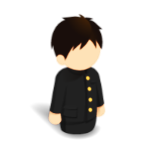 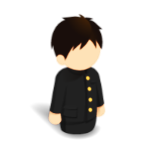 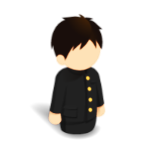 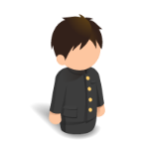 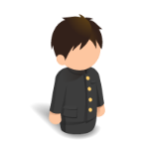 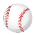 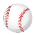 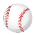 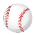 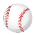 肥満少ない
肥満多い
肥満になった人の数を比べます。
運動部
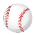 ランダム化比較試験｜最強と名高い研究方法
「くじ引き（ランダム）で決める」 だけで結果の信頼度は劇的に向上します。
条件をランダムに決める＝ ランダム化 


ランダム化の効果
運動好きだから運動部を選ぶことがなくなる。
部活の条件のみ が違う状況になります。
フェアな比較 が可能になります。


ただし…
「部活を自由に選べないのってどうなの？」とツッコまれます。
このように、倫理的な問題 でこの方法を使用できない場合が多く存在します。
今度は入部する部活をくじ引きで決めます。それ以外は先ほどと同じです。
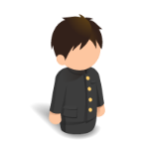 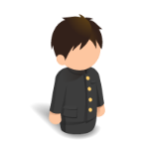 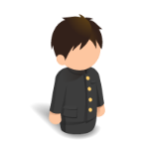 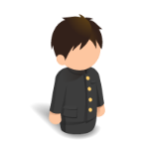 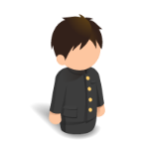 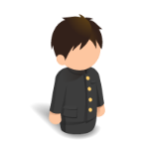 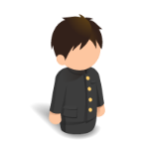 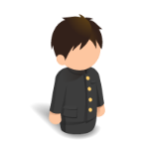 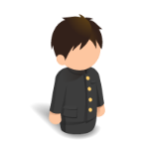 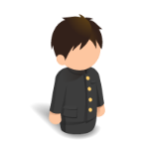 どちらの部活に入るかはくじ引き（ランダム）で決まる
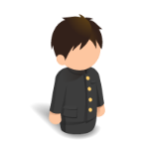 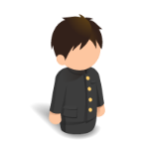 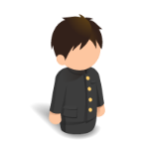 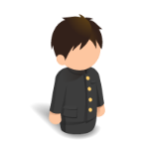 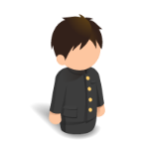 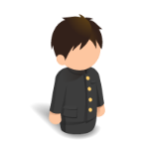 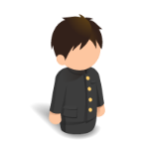 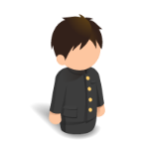 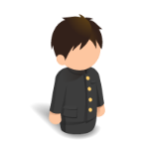 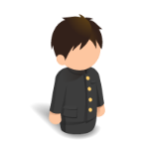 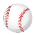 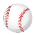 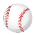 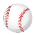 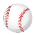 非運動部
卒業まで追跡
肥満
肥満
肥満
肥満
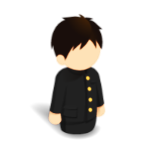 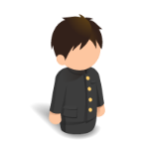 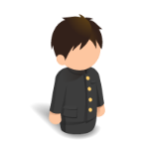 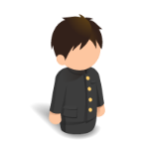 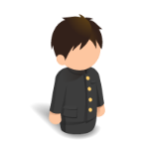 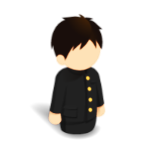 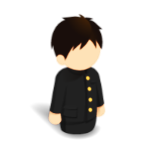 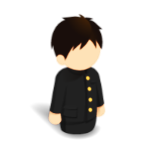 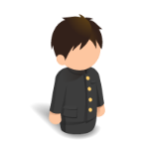 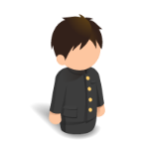 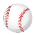 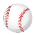 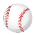 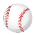 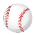 肥満になりにくい
肥満になりやすい
肥満になった人の数を比べます。
運動部
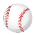 システマティックレビュー｜さらなる確信を目指して
各研究の結果がいつも一致するとは限りません。
もし結果が食い違った場合、どの結果を選べばよいのでしょうか？


さらなる確信を得るため、同じテーマ・同じ疫学手法の 研究結果を統合 して確認します。


この方法は システマティックレビュー（とメタアナリシス）と呼ばれます。
・・・・・
研究Ａ
研究Ｂ
研究Ｃ
研究Ｘ
それぞれの研究結果を統合する（メタアナリシス）
運動部
非運動部
肥満のなりやすさ
なかには運動部で肥満になりにくいとは言えない結果もありますが、
全体的に見れば運動部に入ることは肥満になりにくいと言えます。
エビデンスレベル｜結果の信頼度レベル
最後に、結果の信頼度は “エビデンスレベル” と呼ばれています。


最もエビデンスレベルが高いのは、ランダム化比較試験の結果を統合したシステマティックレビューです。


ただし、コホート研究や症例対照研究でも、ツッコミに注意深く対処することで、信頼できる情報を示すことができます。
メカニズムや動物実験などの結果も参照する。
高い
システマティックレビュー
エビデンスレベル
ランダム化比較試験
コホート研究
症例対照研究
事例報告
専門家の意見や考え
細胞・動物を用いた実験
低い
中田. 体育の科学. 2015 を改変
最後に｜信頼できる情報から判断するために
いかがでしたか？　「どっちがいいの？」 という素朴な疑問に対して、信頼できる根拠を示すことがいかに容易ではないかを実感していただけたと思います。

信頼できる根拠を示すためには、多くの困難（批判やツッコミ）を乗り越える必要があります。

疫学手法はその困難を乗り越えるために生み出されてきた先人たちの 知恵 であり、努力の結晶 なのです。

世の中にはさまざまな 「○○は健康にいい」 情報が溢れていますが、疫学手法を知ることで、より信頼できる情報から判断できるようになると私たちは信じています。

最後までお付き合いいただき、ありがとうございました！
日本運動疫学会スライドショーコンテストＷＧ

作成者（五十音順）
安藤大輔（山梨大学）
菊池宏幸（東京医科大学）
岸本裕歩（九州大学）
笹井浩行（筑波大学）
中田由夫（筑波大学）
門間陽樹（東北大学）
山北満哉（北里大学）
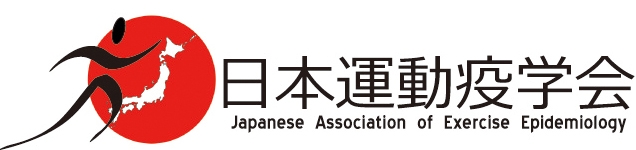 http://jaee.umin.jp/index.html